Zertifizierung, Akkreditierung und Anerkennung im deutschen Berufsbildungssystem
Inhalt
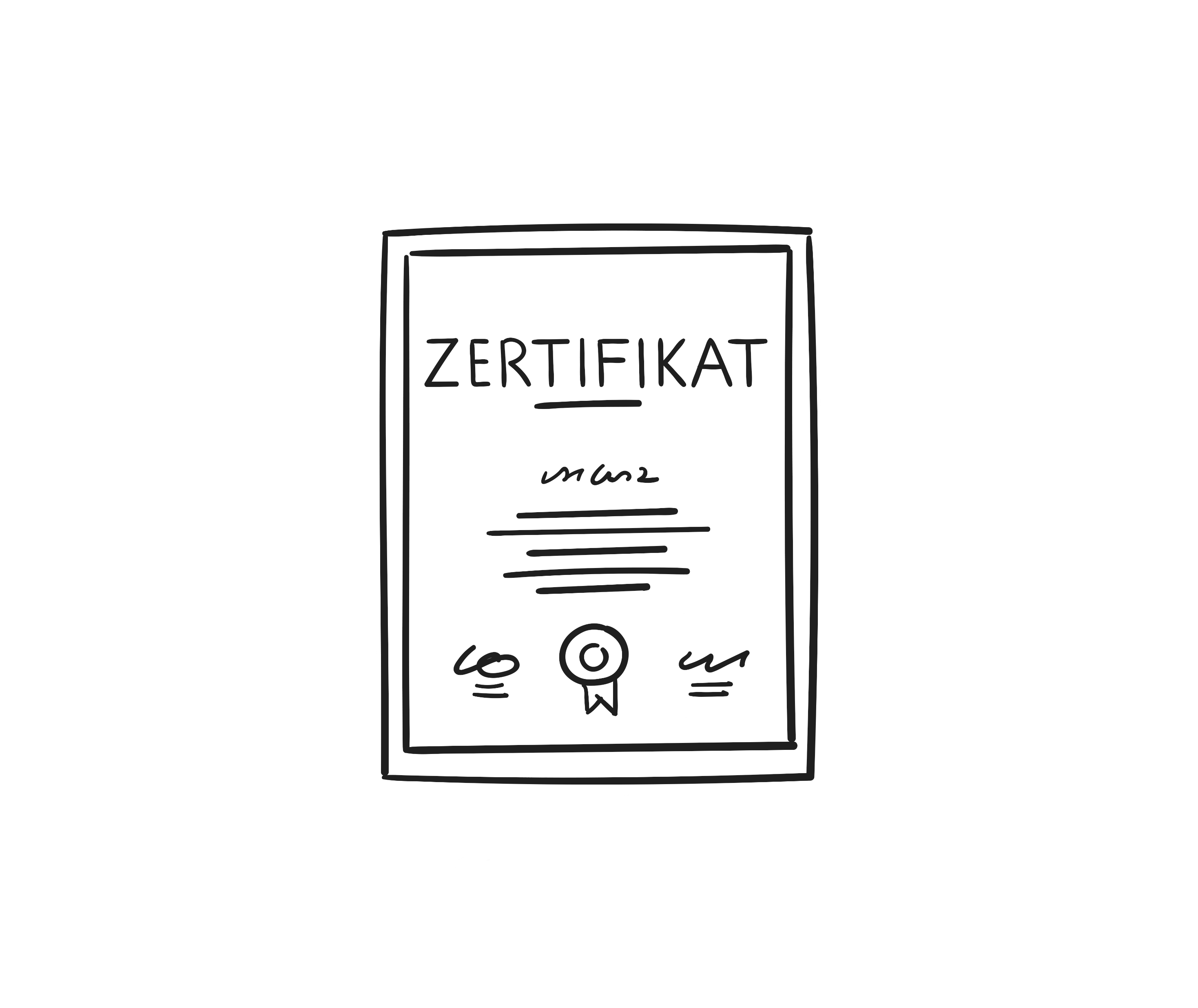 Begriffsbestimmung
Gründe für die Zertifizierung von Personen
Zertifizierung im Deutschen Berufsbildungssystem
Bedeutung für die deutsche internationale Berufsbildungszusammenarbeit (iBBZ)
1. Begriffsbestimmung
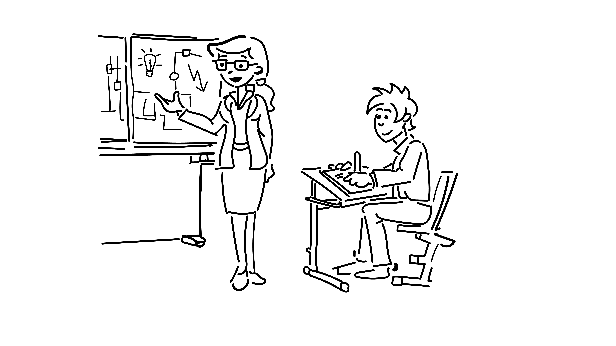 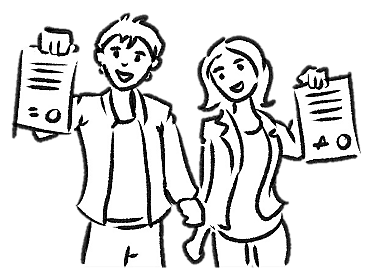 Zertifizierung
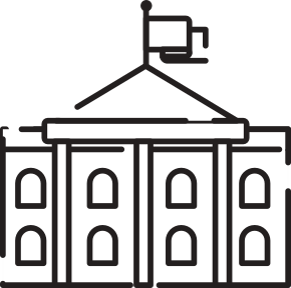 Maßnahmen
Organisationen
Personen
Prüfen und Bescheinigen von Fachkompetenzen und Qualifikationen von Individuen, Übereinstimmung mit dem jeweils zugrundeliegenden Zertifizierungsprogramm
Prüfen und Bescheinigen der Übereinstimmung von Bildungsmaßnahmen mit einem vorgegebenen Standard
Prüfen und Bescheinigen von Aufbau und Prozessen einer Organisation auf Übereinstimmung mit einem vorgegebenen Standard
Im Kontext der beruflichen Erstausbildung ist der Begriff in Deutschland eher unüblich.
1. Begriffsbestimmung
Akkreditierung
Zulassung von Organisationen zur Durchführung von Zertifizierungen (Zertifizierungsstellen) bei einer Akkreditierungsstelle
Nationale Akkreditierungsstelle Deutschlands ist die Deutsche Akkreditierungsstelle GmbH (DAkkS, vgl. Home – DAkkS – Deutsche Akkreditierungsstelle). Alle EU-Mitgliedstaaten müssen seit dem 1. Januar 2010 eine einzige nationale Akkreditierungsstelle benennen.
Mit einer Akkreditierung wird bestätigt, dass Zertifizierungsstellen ihre Arbeit nach den Anforderungen international gültiger Normen, gesetzlicher Grundlagen und relevanter Regeln kompetent erbringen können. Sie bezieht sich immer auf einen spezifischen Geltungsbereich (Akkreditierungsumfang, sog. „Scope“).
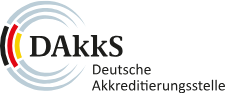 1. Begriffsbestimmung
Anerkennung
Feststellung, dass eine ausländische Berufsqualifikation mit einer deutschen Berufsqualifikation rechtlich gleichwertig ist. 
Für eine berufliche Anerkennung individueller Abschlüsse wird in der Regel ein Anerkennungsverfahren durchlaufen.
Die Anerkennung erfolgt immer für einen bestimmten deutschen Referenzberuf.
Einige Abschlüsse bestimmter Länder sind automatisch aufgrund internationaler Abkommen anerkannt.
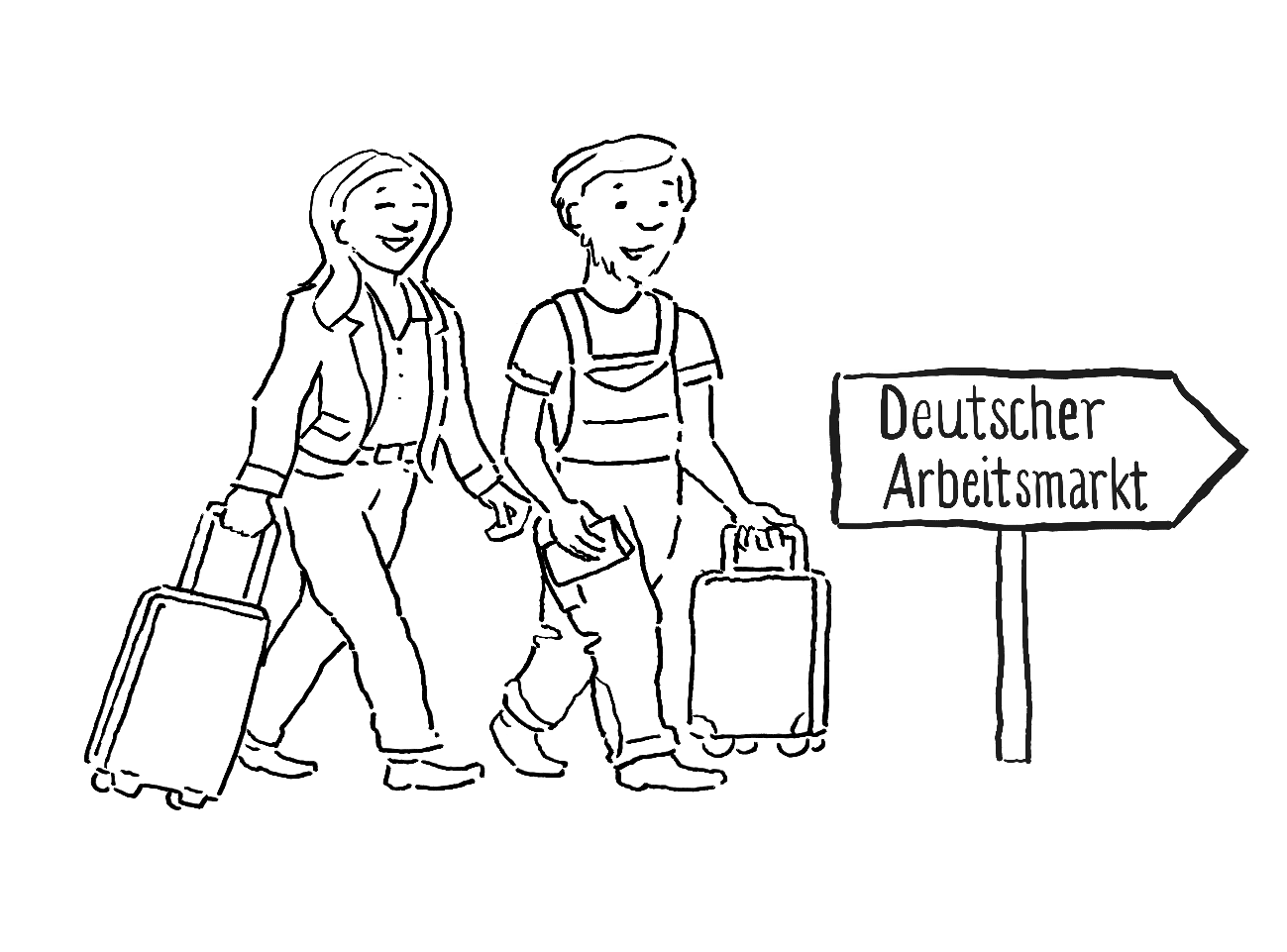 2. Gründe für die Zertifizierung von Personen
Rechtliche Erfordernisse
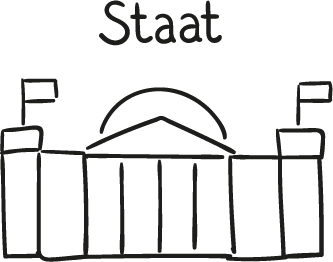 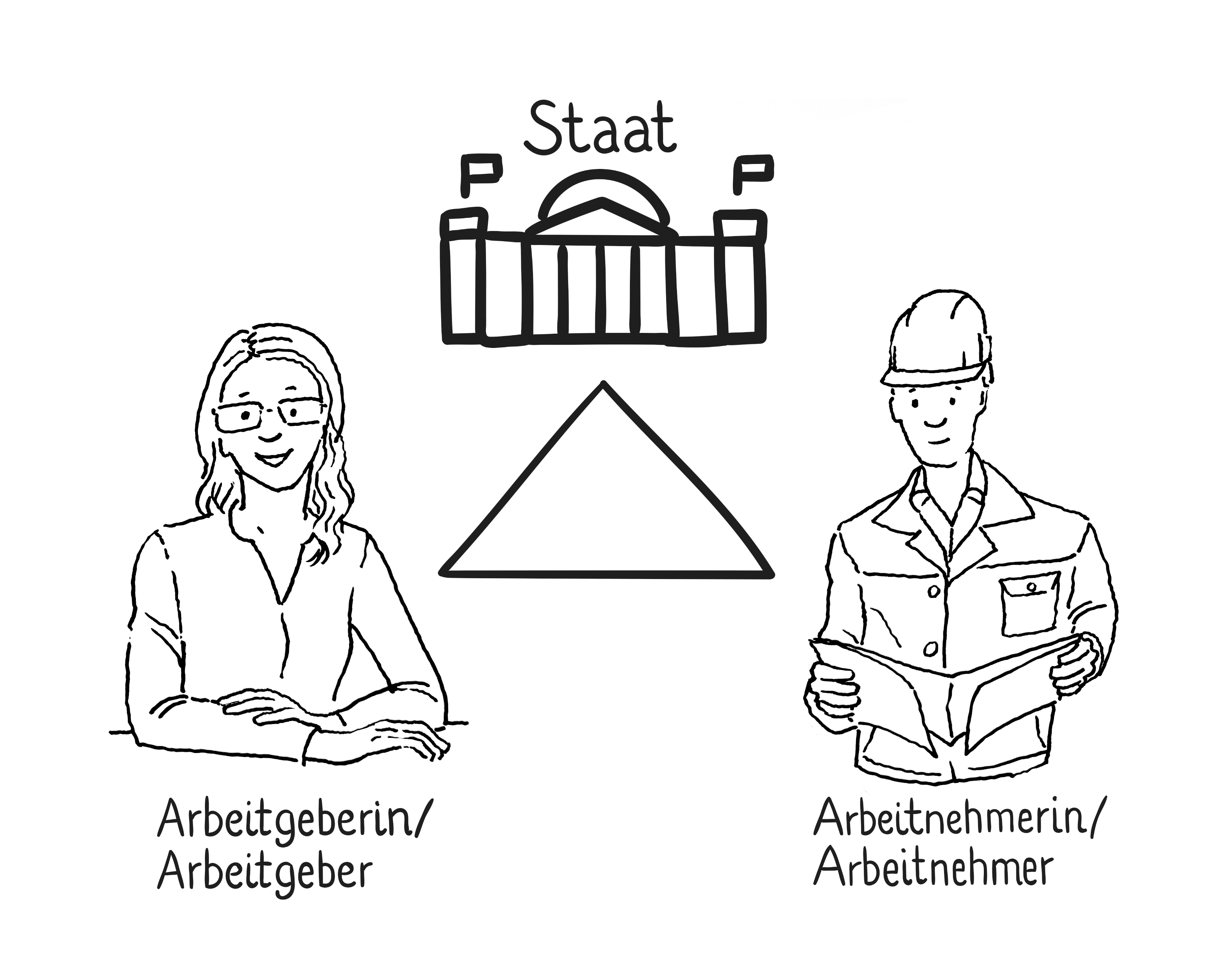 Arbeitsmarkt
Sicherung der Qualität
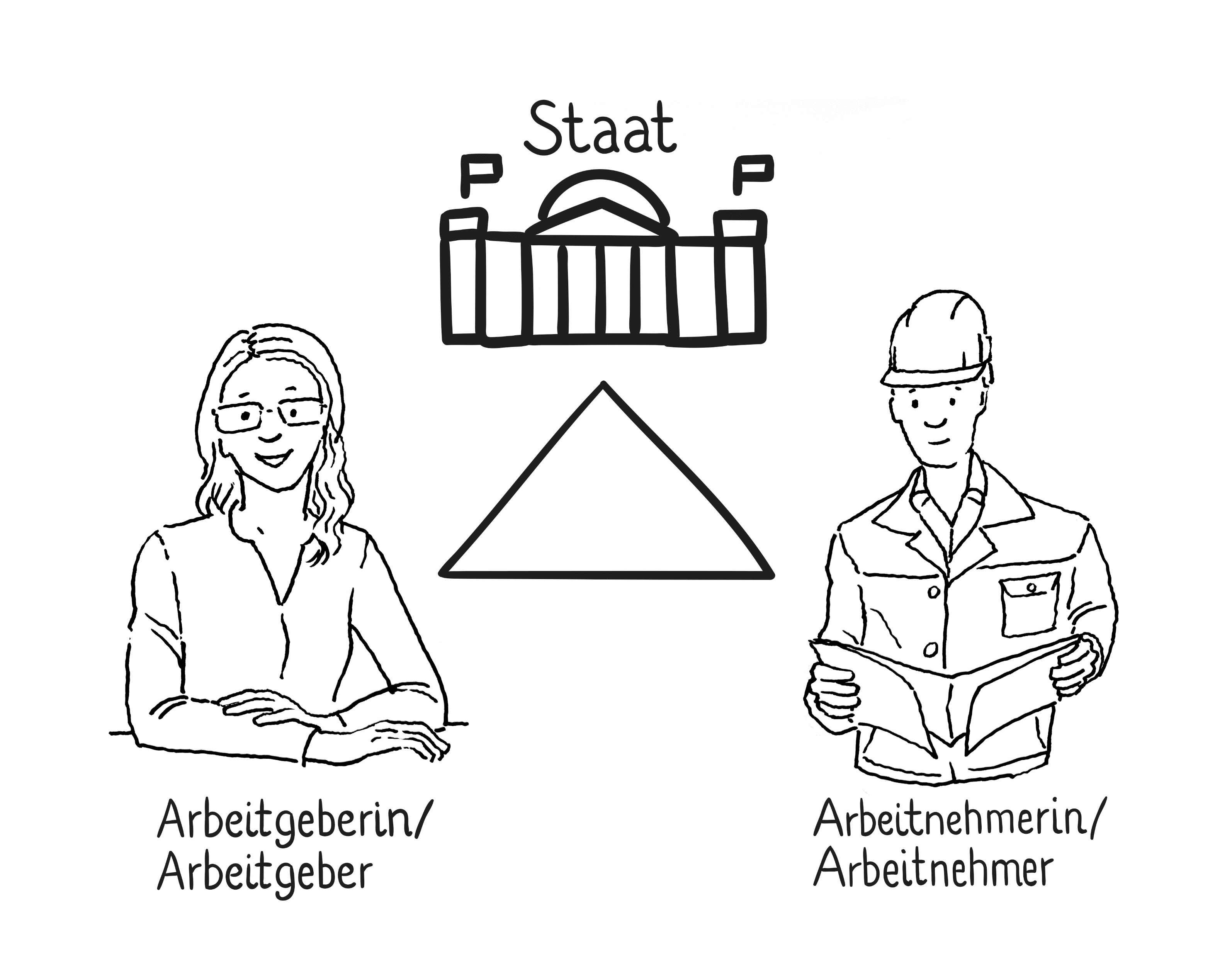 2. Gründe für die Zertifizierung von Personen
Rechtliche Erfordernisse – Beispiele
Reglementierte Berufe
Ausübung eines zulassungspflichtigen Handwerks
Bestimmte handwerklich-technische Tätigkeiten
Sachverständigentätigkeiten
Einwanderung nach Deutschland
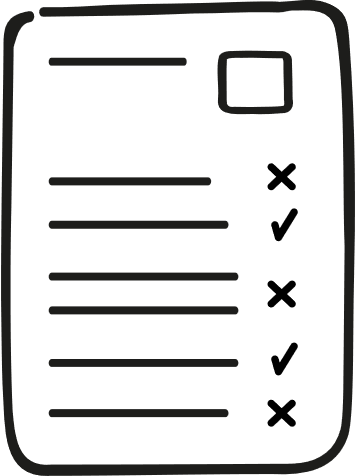 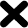 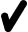 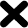 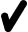 2. Gründe für die Zertifizierung von Personen
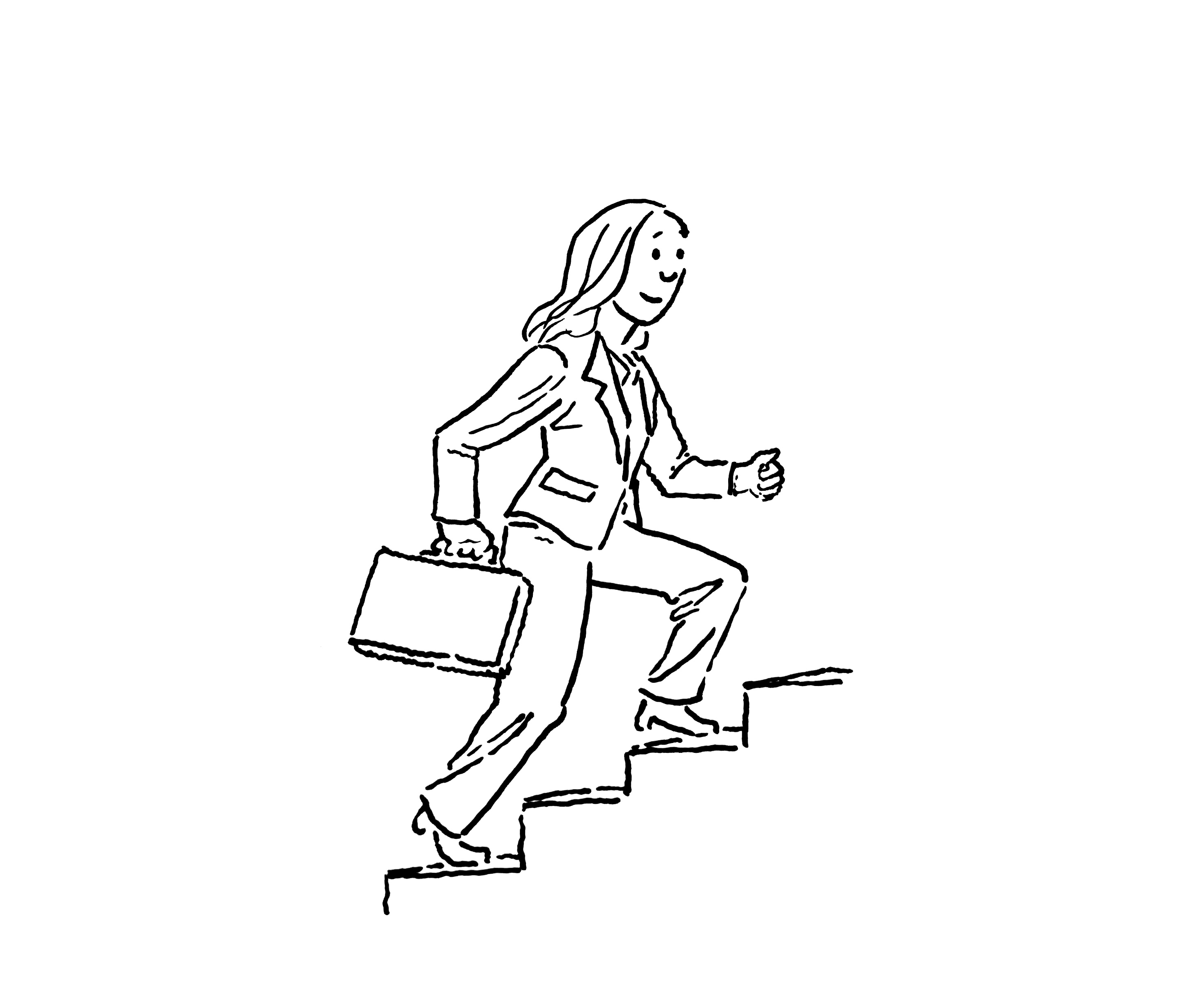 Wirkungen am Arbeitsmarkt
Transparenz und Mobilität
Aufstiegsmöglichkeiten
Eingruppierungen im Öffentlichen Dienst
Tarifverträge
Individuelle betriebliche Regelungen
Möglichkeit zur Höherqualifizierenden Berufsbildung (Aufstiegsfortbildung)
2. Gründe für die Zertifizierung von Personen
Zertifizierung ist ein Instrument zur Qualitätssteigerung in der Aus- und Weiterbildung
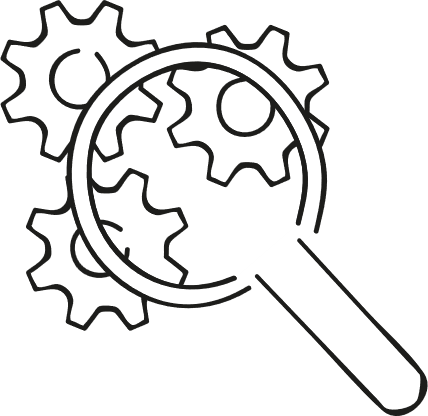 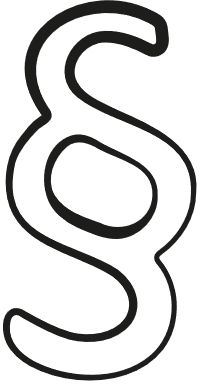 Ordnungsvorgaben
Qualitätsmanagementsysteme
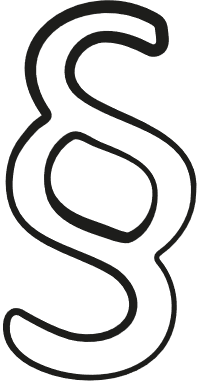 Staatliche Vorgaben
Politisch ausgehandelt
Beteiligung der Sozialpartner
Steuerungs- und Interventionsmöglichkeiten
Vorgeschrieben oder freiwillig
Einhaltung von Standards
Transparenz
Quelle: BIBB 2019
3. Zertifizierung im Deutschen Berufsbildungssystem
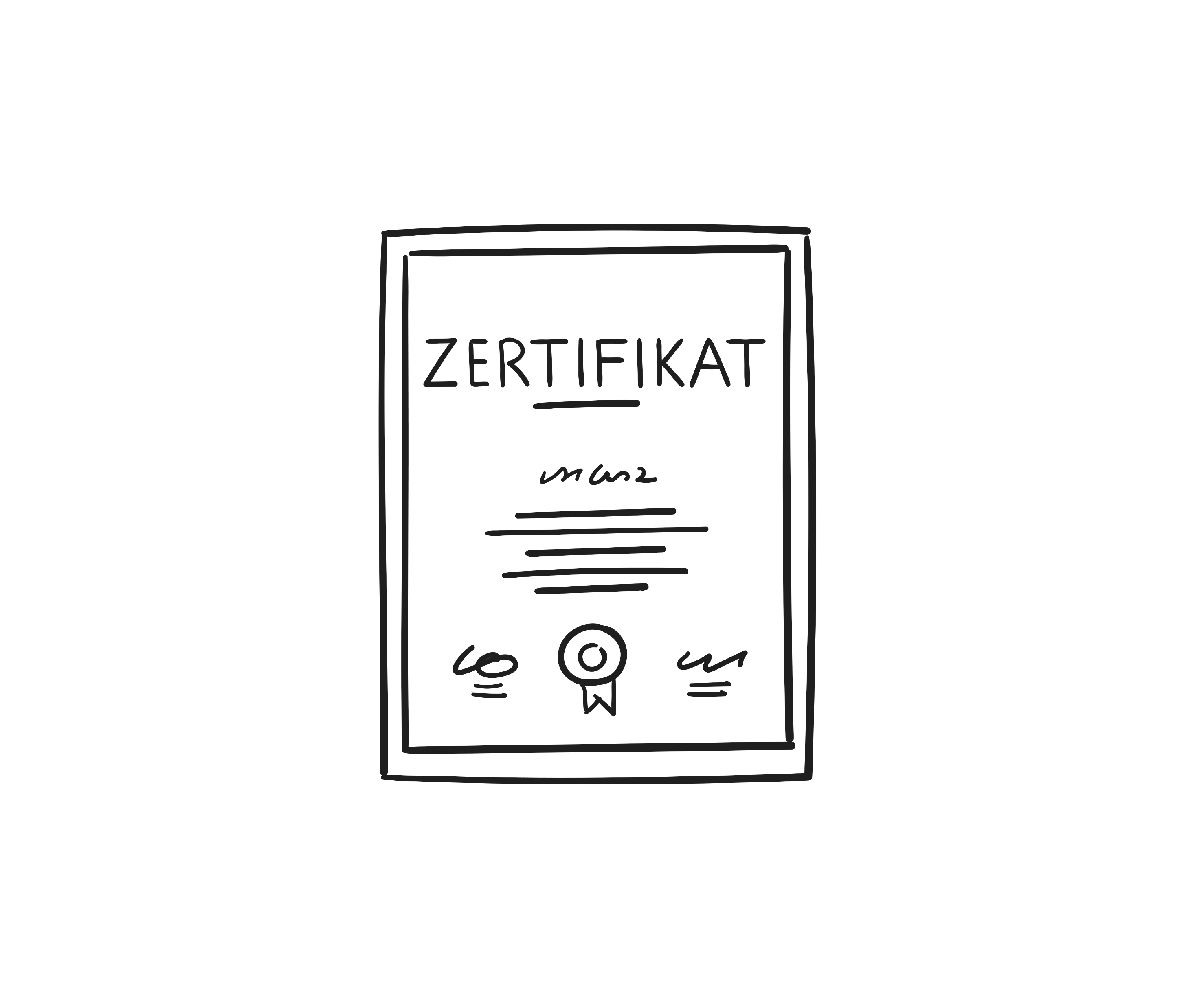 Zwei grundlegende Verfahren
3.1 		Zertifizierung aufgrund von Ordnungsvorgaben
Staatliche Prüfungen
Prüfung durch die Zuständige Stelle auf Basis rechtlicher/gesetzlicher Vorgaben
3.2 		Zertifizierung durch zertifizierte/akkreditierte Organisationen, 		im Rahmen von Qualitätsmanagementsystemen
Aufgrund rechtlicher Vorgaben
Aufgrund marktwirtschaftlicher Anforderungen
Freiwillig
3. Zertifizierung im Deutschen Berufsbildungssystem
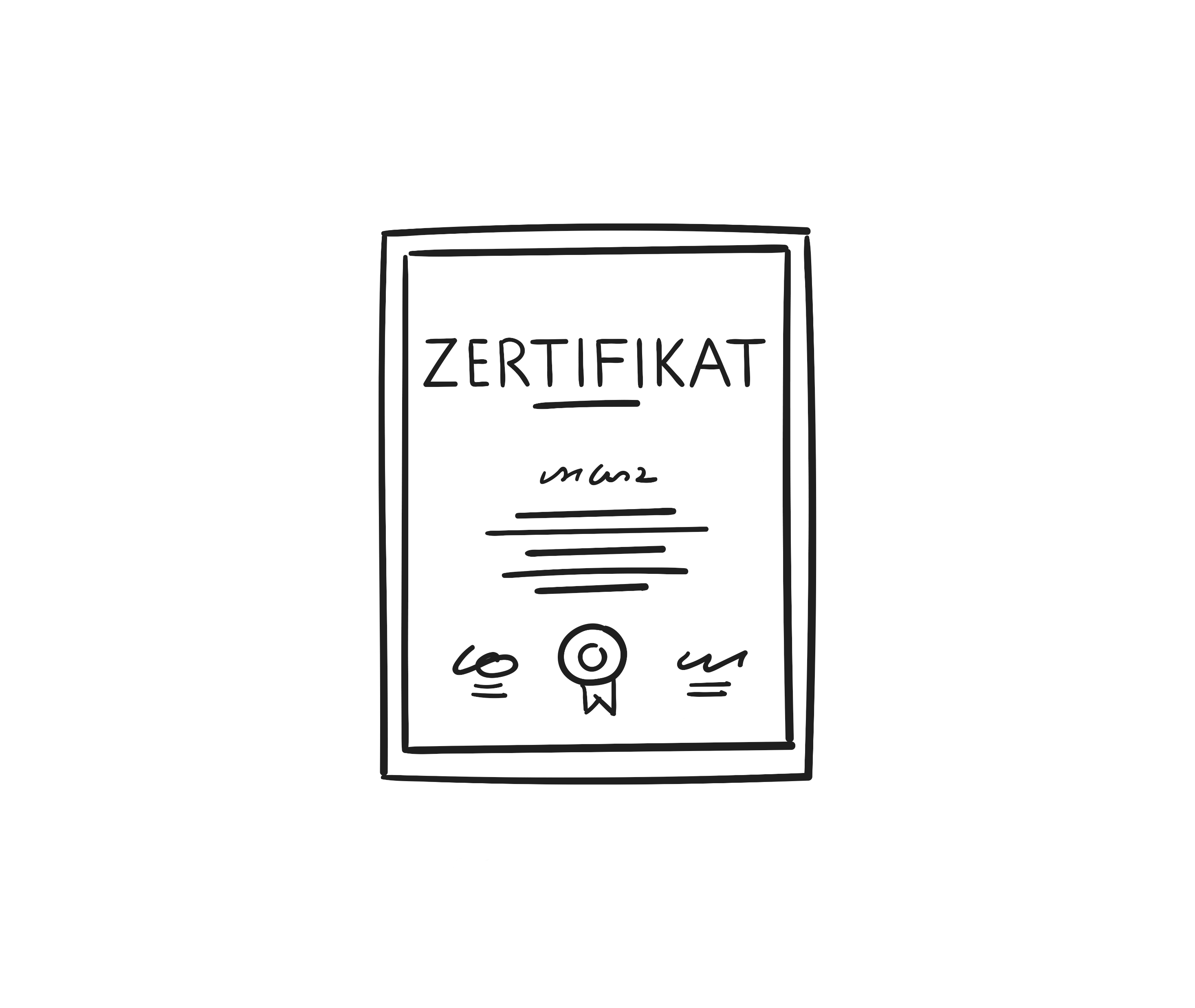 Zwei grundlegende Verfahren
Zertifizierung
3.1 		
…aufgrund von Ordnungsvorgaben
Staatliche Prüfungen
Prüfung durch die Zuständige Stelle auf Basis rechtlicher/gesetzlicher Vorgaben
3.2 		
…durch zertifizierte/akkreditierte Organisationen, im Rahmen von Qualitätsmanagementsystemen
Aufgrund rechtlicher Vorgaben
Aufgrund marktwirtschaftlicher Anforderungen
Freiwillig
3. Zertifizierung im Deutschen Berufsbildungssystem
3.1  Zertifizierung aufgrund von Ordnungsvorgaben
Das gängige Vorgehen im deutschen Berufsbildungssystem im Bereich der Prüfungen im Rahmen von Erstausbildung und der Aufstiegsfortbildung. Es finden staatliche Prüfungen oder Prüfungen durch die „zuständige Stelle“ statt.
Per Gesetz oder Verordnung werden festgelegt:
Zuständigkeit
Prüfungsordnung
Prüfungsorganisation
Prüfungsausschuss
Prüfungsvoraussetzungen und -zulassung
Verfahren und Abläufe
„Best Practices“
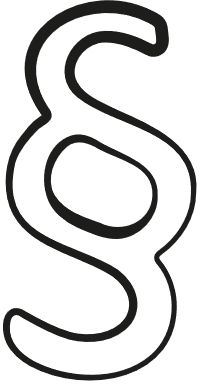 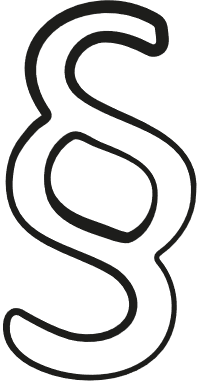 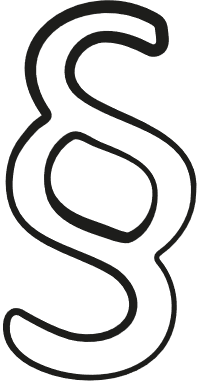 3. Zertifizierung im Deutschen Berufsbildungssystem
Beispiele für staatliche Prüfungen
3. Zertifizierung im Deutschen Berufsbildungssystem
Beispiele für Prüfungen durch die zuständige Stelle
3. Zertifizierung im Deutschen Berufsbildungssystem
3.2  Zertifizierung durch zertifizierte/akkreditierte Organisationen,         im Rahmen von Qualitätsmanagementsystemen
Normen, Verordnungen
Personen
Akkreditierungs-stelle
Zertifizierungs-stelle
akkreditieren
zertifizieren
Organisationen
Maßnahmen
3. Zertifizierung im Deutschen Berufsbildungssystem
3.2  Zertifizierung durch zertifizierte/akkreditierte Organisationen,         im Rahmen von Qualitätsmanagementsystemen  aufgrund rechtlicher Vorgaben.
Beispiele:
Akkreditierungs- und Zulassungsverordnung Arbeitsförderung (AZAV) der Bundesagentur für Arbeit (BA). Seit 2012 akkreditiert die Deutsche Akkreditierungsstelle (DAkks) sog. Fachkundige Stellen. Diese zertifizieren gemäß den Vorgaben der AZAV zunächst den Träger und dann die jeweilige einzelne Maßnahme. 
Aufgrund bauaufsichtlicher Vorschriften müssen Schweißarbeiten im Stahlbau von zertifizierten Betrieben und zertifizierten Fachkräften durchgeführt werden. Grundlage ist eine umfassende Normenreihe nach DIN-EN. Im Fahrzeugbau sind dieselben Normen nicht verpflichtend, werden aber vom Markt verlangt.
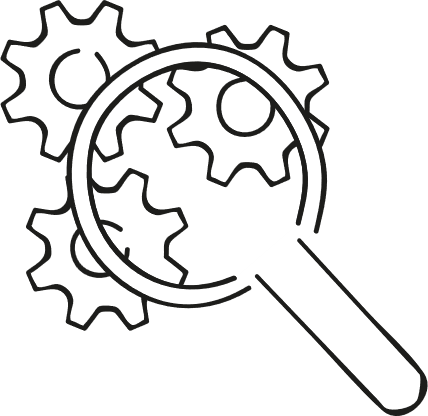 3. Zertifizierung im Deutschen Berufsbildungssystem
Freiwillige Zertifizierung durch zertifizierte/akkreditierte Organisationen, im Rahmen von Qualitätsmanagementsystemen
Für die nicht staatlich geförderten Weiterbildungsangebote, deren Teilnehmende keine geldwerten oder finanziellen Unterstützungsleistungen erhalten, bestehen keine rechtlich verpflichtenden Festlegungen in der Qualitätssicherung. 
Qualitätssicherungszertifikate sind dennoch ein wichtiges Marketingargument für die Anbieter und Entscheidungskriterium für die Weiterbildungsinteressierten geworden.
QM-Systeme haben sich auch außerhalb des öffentlich-geförderten Bereiches durchgesetzt (Weiterbildungsmonitor 2017: 80% mit QM-System, 52% mit Zertifizierung) 
Es existiert eine Vielzahl von QM-Systemen für die Weiterbildung
Nicht-Einsatz von QM-Systemen wird mit Kosten begründet
Quelle: BIBB Weiterbildungsmonitor 2017
4. Bedeutung für die internationale 	Berufsbildungszusammenarbeit (iBBZ)
Nutzung von Best-Practices
Wahl des Zertifizierungsverfahrens
Rechtliche Vorschriften im Partnerland
Zertifizierung mit/ohne Kooperationspartner
Interessen der Partnerorganisation
Kosten und Finanzierung!
Auswirkungen auf Arbeitsmarktchancen der Absolventen und Absolventinnen
Auswirkungen auf mögliche Arbeitsmigration
Deutschland: 
Nur im Partnerland staatlich anerkannte Abschlüsse führen ins Anerkennungsverfahren
AHK-Zertifikate ermöglichen unter Umständen Aufenthaltstitel
Anforderungen internationaler Arbeitgeber
GOVET at BIBB